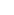 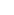 درس دوازدهم
ايمان، نعمت بزرگ
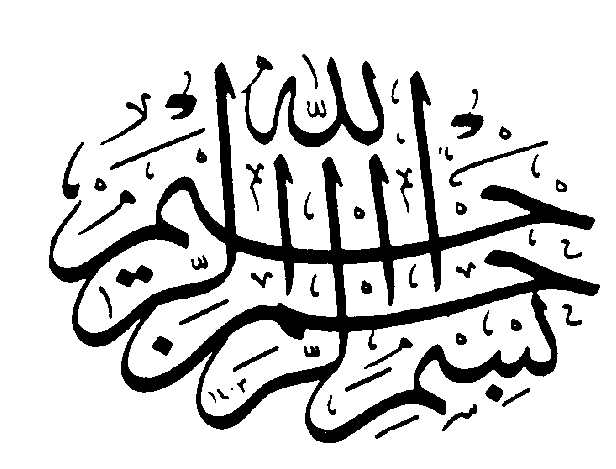 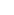 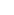 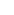 بگو: «آيا خدا را از دين‏[داري‏] خود خبر مي‏دهيد؟ و حال آنكه خدا آنچه را كه در آسمانها و آنچه را كه در زمين است مي‏داند، و خدا به همه چيز داناست. از اينكه اسلام آورده‏اند بر تو منّت مي‏نهند؛ بگو: «بر من از اسلام‏آوردنتان منّت مگذاريد، بلكه [اين‏] خداست كه با هدايت‏كردن شما به ايمان، بر شما منّت مي‏گذارد، اگر راستگو باشيد. خداست كه نهفته آسمانها و زمين را مي‏داند و خدا[ست كه‏] به آنچه مي‏كنيد بيناست.
شأن نزول
[1] .
علي بن ابراهيم قمي در سبب نزول آيه هفدهم مي‌گويد:
عمار در جنگ خندق، در حال کندن خندق بود و (از اثر کلنگ او) غبار از زمين بلند مي شد، عثمان گذرش بر وي افتاد، آستين خود را بر بيني نهادهو گذشت. اين عمل عثمان درنگاه عمار ناخوش آمد و گفت: كسي كه مسجد بنا كند و نماز كامل با تمام ركوع و سجود در آن به جاي آورد با كسي كه از غبار خندق نفرت و كراهت دارد برابر نيست.
عثمان سخن عمار را شنيد و برآشفت و گفت: «يا بن السوداء؛ اي فرزند کنيز سيه رو مرا گفتي؟» و از آنجا خدمت رسول اكرم آمد و با منت گفت: ما با تو مسلمان نشديم تا ما را دشنام دهند. آن حضرت در پاسخ وي فرمود: من بيعت اسلام را از تو برداشتم، هر جا كه خواهي برو؛ زيرا اسلامي كه چنين (با منت همراه) باشد به كار ما نمي‌آيد. آن گاه اين آيه نازل گرديد كه يمُنُّونَ عَلَيكَ أَنْ أَسْلَمُوا...[1] تفسير البرهان، ج ‏5، ص 122 و تفسير الصافي، ج ‏5، ص 56.
خداوند همه جا حضور دارد، و از رگ گردن به شما نزديكتر است ، با اين حال نيازي به ادعاي شما نيست، او راستگويان را از مدعيان كاذب به خوبي مي‏شناسد، و از اعماق جانشان با خبر است، حتي درجات ايمان آنها را كه گاه از خودشان نيز پوشيده است، نزد او روشن است، با اين همه چرا اصرار داريد كه خدا را از ايمان خود با خبر سازيد؟!
يعني: اي پيامبر! بر تو منت مي‏نهند كه اسلام آورده‏اند، و چه خطايي در اين منت گذاري مرتكب شده‏اند؛ زيرا ايمان كه كليد سعادت دنيا و آخرت است، شايسته منت ‏گذاري است، نه اسلامي كه جز برکات ظاهري؛ مانند تامين جاني و شركت با مسلمانان در جواز نكاح و ارث، اثري ندارد. همين اسلام را هم نبايد بر پيامبر منت گذارند، زيرا آن جناب از سوي خداي تعالي مامور است، اسلام را به شما برساند (نه اسلام آوردن مسلمانان چيزي عايد پيامبر مي‌کندو نه کفر آنان چيزي از او مي‌کاهد)، پس کسي از مسلمانان بر او منتي ندارد.و اگر منتي باشد براي خداي سبحان است كه ايشان را هدايت فرموده.
. الميزان، ج 18، ص 494.
3. «منت» از ماده «من» به معني وزنه‌اي است كه اشيا را با آن وزن مي‏كنند و در هر نعمت بزرگي به کار مي رود. منت دو گونه است:
1. منت عملي به معني بخشش نعمت بزرگ؛ اين‌گونه منت نيکو استو منت‏هاي الهي از اين گونه است.
2. منتي که جنبه زباني دارد، همانند منت‌گذاري بسياري از انسانها؛ اين‌گونه منت، رفتاري زشت و ناپسند است.
. تفسير نمونه، ج ‏22، ص 216.
4. افراد كوته‏فكر، مي‌پندارند كه با پذيرش ايمان و انجام عبادات و طاعات، خدمتي به ساحت قدس الهي يا پيامبر و اوصياي او عرضه داشته اند، ازاين‌رو انتظار پاداش دارند. در حالي كه تابش نور ايمان دردل بزرگترين توفيق و لطف الهي است.
از اين نگاه ايمان يکي از بزرگ نعمت‌هايي است كه خداوند بر انسان ارزاني داشته است. آدمي با اين نگاه نه‌تنها خود را طلبكار نمي‏بيند، بلكه همواره خود را رهين نعمت هاي بزرگ خداوند و فرستادگان او مي‏شمارد. اينجا است كه بايد هر صبح و شام، شكر نعمت ايمان را به جا آورد و خدا رابر اين همه توفيق سپاس گويد. عبادات را عاشقانه انجام ‏دهد، و در راه طاعت او سر از پا نشناسد. بنا بر اين هدايت او لطف است، و دعوت پيامبرشلطفي ديگر، و توفيق اطاعت و فرمانبرداري لطفي مضاعف، و پاداش، لطفي است ما فوق لطف!
. همان، ص 218.
6. در آخرين آيه سوره «حجرات» به آنچه در آيه پيشين آمده، تأكيد مي‌ورزد، و مي‏فرمايد: «خداوند نهان آسمانها و زمين را مي‏داند، و به آنچه انجام مي‏دهيد بصير و بينا است.» ادعاي ايمان نکنيد ، و نيازي به سوگند نيست. او از اسرار ژرفاي زمين و نهان آسمانها آگاه است و در زواياي درون شما حضور دارد، و از آنچه دردرون شما مي‏گذرد با خبر است.
2) خداوند در آيه هفدهم اين سوره، نعمت ايمان و در آية 164سوره آل‏عمران، فرستادن انبيا و در آية پنجم سوره قصص، وارث كردن مستضعفان را منّت خود بر مردم شمرده است و اين نشان مي‏دهد كه مهم‏ترين نعمت‏ها، نعمت هدايت الهي، رهبري معصوم و حكومت حقّ مي‏باشد.
3) تظاهر نزد پيامبر در حقيقت تظاهر نزد خداست. با اين‏كه اين گروه نزد رسول خدا تظاهر كردند، ولي قرآن مي‏فرمايد: «أتُعلّمون اللّه ...»
4) هدايت به سوي ايمان، نعمت بزرگ الهي و منّتي از جانب خداست. بايد شاکر اين نعمت بود و در حفظ آن کوشيد نه اينکه بر آن منت نهاد. « لاتمنّوا علي... بل اللَّه يمنّ»
5) خداوند به اسلام و ايمان و عبادت ما احتياج و نيازي ندارد. «لاتمنّوا علي»
6) در مدار توحيد، ارزشها بر اساس تظاهر، منّت و شعار نيست، بلكه بر اساس اخلاص قلبي است كه آگاهي بر آن، از آن خداست.
دعاي پايان سوره
خداوندا! بر ما منت نهادي و نور ايمان را در دل ما تابيدي، تو را به نعمت عظيم هدايت سوگند كه ما را در اين راه ثابت‌قدم بدار و در مسير کمال رهبري فرما!
پروردگارا! تو از ژرفاي درون ما آگاهي، نيات ما را به خوبي مي‏داني، عيوب ما را از بندگانت بپوشان و به كرمت اصلاح فرما!
بار الها! به ما توفيق و قدرتي عطا فرما  كه ارزشهاي عظيم اخلاقي را كه در اين سوره پر عظمت بيان فرموده اي در وجود خود زنده كنيم و احترام آن را پاس داريم. 
آمين يا رب العالمين
واژگان مهم:
یادآوری قواعد مهم :
٭ فعل معتل: اگر يکي از حروف اصلي فعل، حرف علّه باشد، آن فعل را معتل مي نامند.
٭ حروف عله: عبارتند از «واو» ، «ياء» و « الف» (واي) منقلب از آن دو.
٭ انواع فعل معتل:
1. مثال: اگر اولين حرف اصلي فعل، حرف عله باشد، آن را مثال يا معتلّ الفاء مي گويند. مثل: وَعَدَ
2. اجوف: اگر دومين حرف اصلي فعل، حرف علّه باشد، آن را اجوف يا معتل العين مي گويند. مثل: قَوَلَ
3. ناقص: اگر سومين حرف اصلي فعل حرف علّه باشد، آن را ناقص يا معتل اللام مي‌گويند. مثل: عَصَيََ
4. لفيف: فعل معتلي که دو حرف اصلي آن حرف علّه باشد لفيف ناميده مي‌شود. اگر دو حرف علّه در کنار هم باشند، لفيف مقرون است مانند: سَوَيو اگر دور از هم باشند لفيف مفروق است مانند: وَعيََ.
تمرین:
٭ در آيه کريمه «قُلْ أتُعَلِّمُونَ اللَّهَ بِدِينِكُم وَاللَّهُ يعْلَمُ مَا فِي السَّمَوَاتِ وَمَا فِي الْأَرْضِ وَاللَّهُ بِكُلِ‏ّ شَي‏ءٍ عَلِيمٌ ‏(16) يمُنُّونَ عَلَيكَ أنْ أَسْلَمُوا قُل لَّا تَمُنُّوا عَلَي إِسْلاَمَكُم بَلِ اللَّهُ يمُنُّ عَلَيكُم أنْ هَدَاكُمْ لِلْإِيمَانِ إِن كُنتُمْ صَادِقِينَ‏ (17) إِنَّ اللَّهَيعْلَمُ غَيبَ السَّمَوَاتِ وَالْأرْضِ وَاللَّهُ بَصِيرٌ بِمَا تَعْمَلُونَ‏ (18)» موارد ذيل را مشخص نماييد؟
الف) انواع فعل صحيح و معتل.
ب) افعال ماضي مضارع و امر به همراه فاعل و مفعول آنها.
قُلْ: فعل امر, مفرد مذکر مخاطب.
أَ: حرف استفهام.
تُعَلِّمُونَ: فعل مضارع, جمع مذکر مخاطب, ثلاثی مزید باب تفعیل.
اللَّهَ: اسم.
بِ: حرف جر.
دينِ: اسم.
كُمْ: اسم, ضمیر متصل, جمع مذکر مخاطب.
وَ : حرف عطف.
اللَّهُ: اسم.
يعْلَمُ: فعل مضارع, مفرد مذکر غایب.
ما : اسم موصول.
فِي: حرف جر.
ال: حرف تعریف.
سَّماواتِ: اسم.
وَ: حرف عطف.
ما: اسم موصول.
فِي: حرف جر.
الْ: حرف تعریف.
أَرْضِ: اسم.
وَ: حرف عطف.
اللَّهُ: اسم.
بِ: حرف جر.
كُلِّ: اسم. 
شَي‏ءٍ: اسم.
عَليمٌ: اسم, صفت مشبهه.
يمُنُّونَ : فعل مضارع, جمع مذکر غایب.
عَلَي: حرف جر.
كَ: اسم, ضمیر متصل, مفرد مذکر مخاطب.
أنْ: حرف.
أَسْلَمُوا: فعل ماضی, جمع مذکر غایب.
قُل: فعل امر, مفرد مذکر مخاطب.
لَّا تَمُنُّوا: فعل نهی, جمع مذکر مخاطب, (لا: حرف نهی)
عَلَي: حرف جر.
ی: اسم, ضمیر متصل, متکلم وحده.
إِسْلاَمَ: اسم.
كُم: اسم, ضمیر متصل, جمع مذکر مخاطب.
بَلِ: حرف اضراب.
اللَّهُ: اسم.
يمُنُّ: فعل مضارع, مفرد مذکر غایب.
عَلَي: حرف جر.
كُم: اسم, ضمیر متصل, جمع مذکر مخاطب.
أنْ: حرف.
هَدَا: فعل ماضی, مفرد مذکر غایب.
كُمْ: اسم, ضمیر متصل, جمع مذکر مخاطب.
لِ: حرف جر.
الْ: حرف تعریف.
إِيمَانِ: اسم.
إِن: حرف مشبهه بالفعل.
كُنتُمْ: فعل ماضی, از افعال ناقصه, جمع مذکر مخاطب.
صَادِقِينَ‏: اسم فاعل, جمع مذکر سالم.
إِنَّ: حرف مشبهه بالفعل.
اللَّهَ: اسم.
يعْلَمُ: فعل ماضی, مفرد مذکر غایب.
غَيبَ: اسم.
ال: حرف تعریف.
سَّمَوَاتِ: اسم.
وَ: حرف عطف.
الْ: حرف تعریف.
أرْضِ: اسم.
وَ: حرف عطف.
اللَّهُ: اسم.
بَصِيرٌ: اسم, صفت مشبهه
بِ: حرف جر.
مَا: اسم موصول.
 تَعْمَلُونَ‏: فعل مضارع, جمع مذکر مخاطب.
دعاي پايان سوره
خداوندا! بر ما منت نهادي و نور ايمان را در دل ما تابيدي، تو را به نعمت عظيم هدايت سوگند كه ما را در اين راه ثابت‌قدم بدار و در مسير کمال رهبري فرما!
پروردگارا! تو از ژرفاي درون ما آگاهي، نيات ما را به خوبي مي‏داني، عيوب ما را از بندگانت بپوشان و به كرمت اصلاح فرما!
بار الها! به ما توفيق و قدرتي عطا فرما  كه ارزشهاي عظيم اخلاقي را كه در اين سوره پر عظمت بيان فرموده اي در وجود خود زنده كنيم و احترام آن را پاس داريم. آمين يا رب العالمين.
والسلام علیکم ورحمه الله وبرکاته
تنظیم کننده محمدعلی محسن زاده
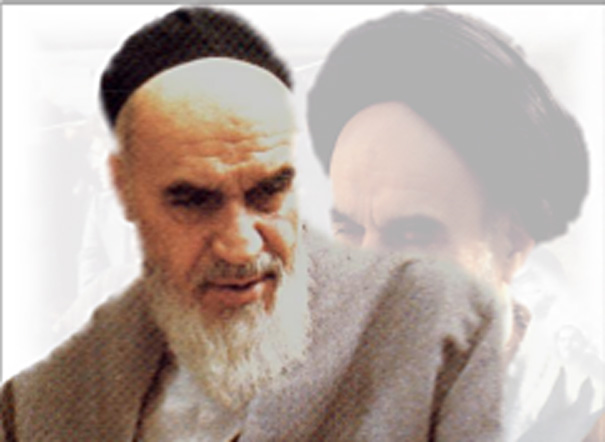 شادی روح امام صلوات
اللهم صلی علی محمد و آل محمد
34